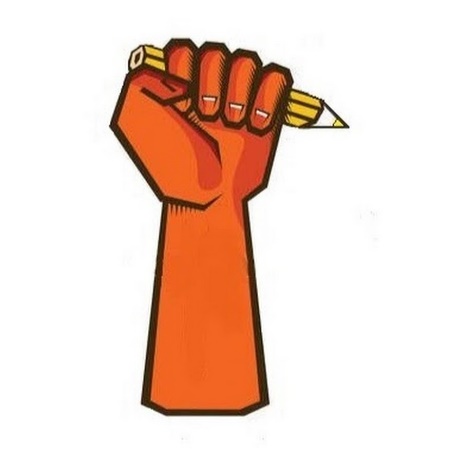 OposiçãoArt. 682 a 686 CPC
Prof.ª Nubia R. Ventura
1. Conceito: medida de livre iniciativa de um terceiro para veicular, em outra ação, pretensão à coisa ou direito disputados entre outras pessoas, em outro processo;

2. Objetivo: 

a). excluir o direito das pessoas que o discutem originalmente; evitar que, mais tarde, tenha que propor uma ação de reparação se houver dano de fato à sua esfera.
Obs: se permanecer inerte, será terceiro em relação ao processo original, de forma que jamais se sujeitará à coisa julgada. Mas isso não impede do resultado lhe causar dano.

b) acoplar dois processos, por força da conexão, conduzindo-os a uma tramitação simultânea e a um julgamento único (MESMA SENTENÇA). Litisconsórcio passivo necessário (lei obriga sua formação) simples 
(juiz não é obrigado a decidir da mesma forma para todos).

3. PARTES
Opoente: parte ativa
Opostos: parte passiva
4. Motivos da retirada do rol de Intervenção de terceiros (CPC 1973)  e vinculação aos procedimentos especiais

São ações autônomas – pode existir ainda que o processo principal seja rejeitado. 
Relação entre demanda primitiva e a de oposição é muito mais de conexão do que de um liame interventivo. 
Sendo assim, ajuizada a oposição, é ela que haverá de ser resolvida em primeiro lugar. Sendo acolhida no mérito, prejudicadas restarão as pretensões do autor e do réu do processo originário.
Antes. CPC 73 _ oposição não poderá introduzir discussão de direito não controvertido na lide desenvolvida.
Atualmente – CPC 2015 – sendo ação autônoma, a visão acima é prejudicada.
5. Diferencial da oposição dos procedimentos comuns:
pouca coisa:
Questões principais:
A) prazo comum de quinze dias para contestação dos corréus (evitando a contagem em dobro do art. 229 CPC)

B) não convocação das partes para a audiência de conciliação e mediação
6.Cabimento: 
-extensão: total ou parcial, isto é, pode referir-se a toda a coisa ou apenas parte.
Em todos os procedimentos – inclusive, processo de execução. (obs. Não em cumprimento de sentença)

Atenção:
EMBARGOS DE TERCEIROS (ART. 674)
Defender posse sobre bens apreendidos, sem discussão SOBRE O MÉRITO DO DIREITO OU DA POSSE
7. Momento de interposição:

art. 682 – limite é a sentença da causa em que se disputa a coisa ou direito que o opoente pretende para si. 

8. Conexão das causas:

Pedido: declaratório (pedir o reconhecimento do direito) ou condenatório (entrega de coisa em poder de um dos opostos).

Conexão: não há cumulação de pedidos, mas sim um pedido oposto – escopo é precisamente de excluir o pedido pendente.
TJ-PR - Agravo de Instrumento : AI 15530919 PR 1553091-9 (Acórdão)
Ementa
DECISÃO: Acordam os Desembargadores da 16ª Câmara Cível do Tribunal de Justiça do Estado do Paraná, por unanimidade de votos, em conhecer e negar provimento ao recurso de agravo de instrumento. EMENTA: AGRAVO DE INSTRUMENTO. FASE DE CUMPRIMENTO DE SENTENÇA. PARTE QUE PROTOCOLA PETIÇÃO SOLICITANDO SEU INGRESSO NA LIDE, ALEGANDO SER DETENTORA DO DIREITO DOS EXPURGOS INFLACIONÁRIOS. PETIÇÃO QUE NADA MAIS É DO QUE OPOSIÇÃO (ARTIGO 682 DO NCPC/2015). IMPOSSIBILIDADE DE OFERECIMENTO DE OPOSIÇÃO APÓS SENTENÇA. DECISÃO MANTIDA. AGRAVO DE INSTRUMENTO CONHECIDO E NEGADO PROVIMENTO. (TJPR - 16ª C.Cível - AI - 1553091-9 - Umuarama - Rel.: Astrid Maranhão de Carvalho Ruthes - Unânime - - J. 31.08.2016)
"(...). 2. Conforme ressai da petição do seq. 82.1, YOKO AKIYAMA pretende que se reconheça ser ela a detentora do direito (ou de parte dele) que embasa esta execução. Trata-se de situação típica de manejo de oposição, consoante estatui o art. 682 do Código de Processo Civil:"Quem pretender, no todo ou em parte, a coisa ou o direito sobre que controvertem autor e réu poderá até ser proferida a sentença, oferecer oposição contra ambos". Todavia, como se extrai da dicção do texto legal, somente é cabível a oposição até a prolação de sentença, porque, por esse expediente, numa única sentença são resolvidas as duas relações. Nesse sentido, aliás, ressalva RODRIGO OTÁVIO BARIONI1que" ficam excluídos da oposição a fase de cumprimento de sentença e o processo de execução fundada em título extrajudicial, por não se tratar de procedimentos voltados ao reconhecimento do direito, mas sim à sua implementação no plano fático ". Isso contudo, não obsta que a questão seja discutida em ação própria, como, aliás, reconheço o mencionado autor:"O manejo da oposição pelo terceiro é facultativo. Cabe ao terceiro avaliar se pretende discutir, desde logo, o objeto da lide pendente ou se aguardará o desfecho daquele feito para ajuizar ação autônoma apenas em face do vencedor". Destarte, não é possível que o debate em questão se dê de forma incidental, até porque a terceira interessada não é parte, devendo as partes, caso queiram, discutir a questão pelas vias ordinárias.
Limites subjetivos da res iudicata (art. 506): 


nem mesmo o trânsito em julgado da decisão da causa principal, transcorrida sem a oposição, é empecilho a que o terceiro, que não figurou na relação processual, intente ação comum contra a parte vencedora para recuperar a posse do bem que a sentença lhe conferiu.
10. Eficácia da oposição: 
- Sempre autuada separadamente, mas pode ter eficácia suspensiva com relação à ação principal (art. 685, CPC).

11. Competência: juiz da causa principal, já que é distribuída por dependência.

12. Procedimento:

Art. 685 CPC – após iniciada audiência = juiz suspenderá o curso do processo principal.
Citação: 

Doutrina minoritária: mera publicação no diário oficial do nome dos advogados dos opostos estaria suficiente.

Doutrina majoritária: mesmo que em nome dos advogados, não basta uma mera publicação no diário oficial, devendo ser a citação pessoal, pelas vias tradicionais.
Petição inicial: 
arts. 319 e 320 CPC
Defesa: 
-Toda matéria possível de ser alegada: material ou processual.
-Permitida reconvenção

Mérito:
Com ou sem mérito (regras do procedimento comum – art. 485 e 487 CPC)

1 sentença = 2 lides.

Obs: sempre vai conhecer da oposição em primeiro lugar.

Recurso: apelação.
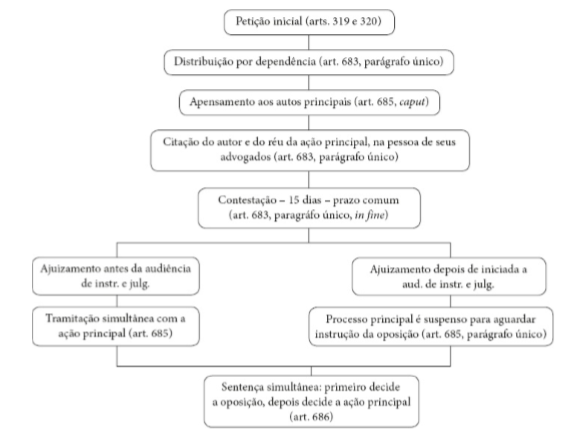 TJ-RJ - AGRAVO DE INSTRUMENTO : AI 00247536020168190000 RIO DE JANEIRO OCEANICA REGIONAL NITEROI 2 VARA CIVEL
Ementa
AGRAVO DE INSTRUMENTO. IRRESIGNAÇÃO DOS AGRAVANTES QUANTO À DECISÃO QUE RECEBEU OS EMBARGOS DE TERCEIRO POR ELES PROTOCOLIZADOS COMO OPOSIÇÃO. DECISÃO QUE DECRETOU A INDISPONIBILIDADE DE IMÓVEL NOS AUTOS DE AÇÃO ANULATÓRIA PROPOSTA PELA ORA AGRAVADA CONTRA PROPRIETÁRIOS DO IMÓVEL ANTERIORES AOS ORA RECORRENTES.
1. É consabido que a Oposição - art. 56 do CPC/73, atual art. 682 do NCPC - é dirigida por terceiro contra Autor e Réu ao mesmo tempo, e não contra apenas um deles (RTJ111/1.351, RTFR 134/55, RT 605/134, 723/391, Bol. AASP 1.529/80) porque, em suma, o Opoente afirma que o direito em questão não é do Autor tampouco do Réu, mas seu.
2. Por sua vez, nos Embargos de Terceiro - art. 1.046 do CPC/73, atual art. 674 do NCPC -, a pretensão do Autor mira a posse ou o domínio do imóvel objeto da constrição judicial (RT 506/145, 622/107, JTA 49/116, 104/105).
3. Ao contrário do entendimento do d. Juízo da primeira instância, as hipóteses que admitem a oposição de Embargos de Terceiro, elencadas nos dispositivos legais em tela, são meramente exemplificativas.
4. Verifica-se que os ora Recorrentes não figuram como Réus na sobredita Ação Anulatória proposta pela ora Agravada contra os proprietários do imóvel objeto da constrição judicial, anteriores aos ora Agravantes.
5. Os ora Agravantes não são parte nos autos do processo em que a indisponibilidade foi decretada porque neles não deduziram qualquer pedido e contra eles naqueles autos nada foi requerido, não obstante, o imóvel de que são proprietários foi alcançado pela constrição judicial.
6. Assiste razão aos Agravantes quanto ao recebimento da petição por eles protocolizada como Embargos de Terceiro - figura típica do processo de constrição judicial, sendo essa a hipótese presente - e não como Oposição, visto que eles não se opõem às partes da Ação Anulatória proposta pela ora Agravada contra outras pessoas que os precederam como proprietários do imóvel constrito, mas apenas pugnam que o imóvel sobre o qual recaiu a indisponibilidade decretada pelo d. Juízo a quo volte ao seu domínio (RT 506/145, 622/107, JTA 49/116, 104/105).
7. A arguição de decadência não foi apreciada pelo d. Juízo a quo, razão pela qual sua análise neste recurso implicaria supressão de instância. RECURSO PROVIDO, REFORMANDO-SE A DECISÃO RECORRIDA, A FIM DE QUE OS EMBARGOS DE TERCEIRO OPOSTOS PELOS ORA AGRAVANTES SEJAM RECEBIDOS E PROCESSADOS NOS TERMOS DA LEI DE REGÊNCIA.
Bibliografia:

THEODORO JUNIOR, Humberto. Curso de Direito Processual Civil. Vol. II. 50ed. Rio de Janeiro: Forense, 2016.

NEVES, Daniel Amorim Assumpção. Manual de Direito Processual Civil. Volume único.  Salvador: Juspodivm, 2016.